Lara Castelo Branco Monteiro Benevides

contato@laracastelobranco.com.br
@laracastelob

Bibliografia/fonte:
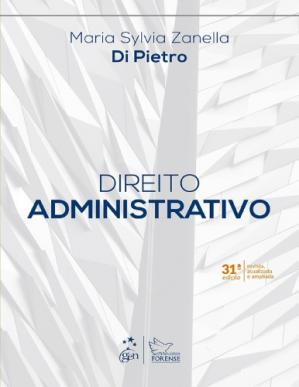 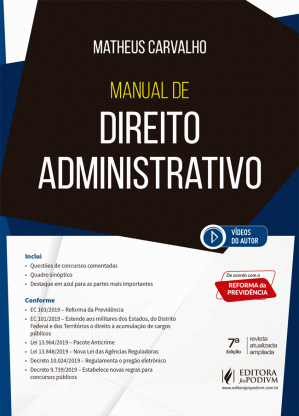 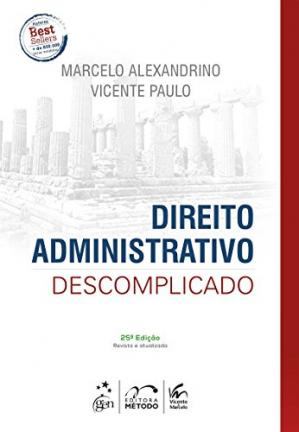 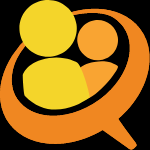 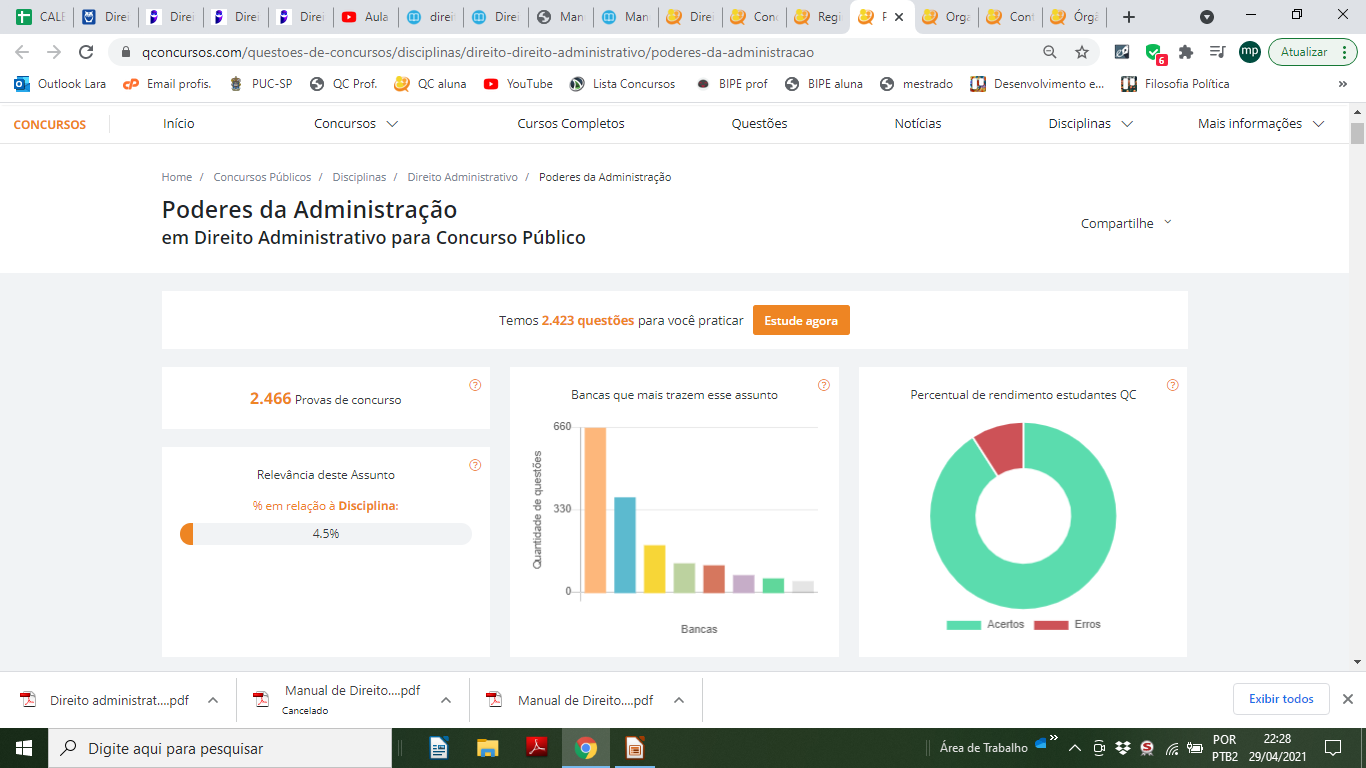 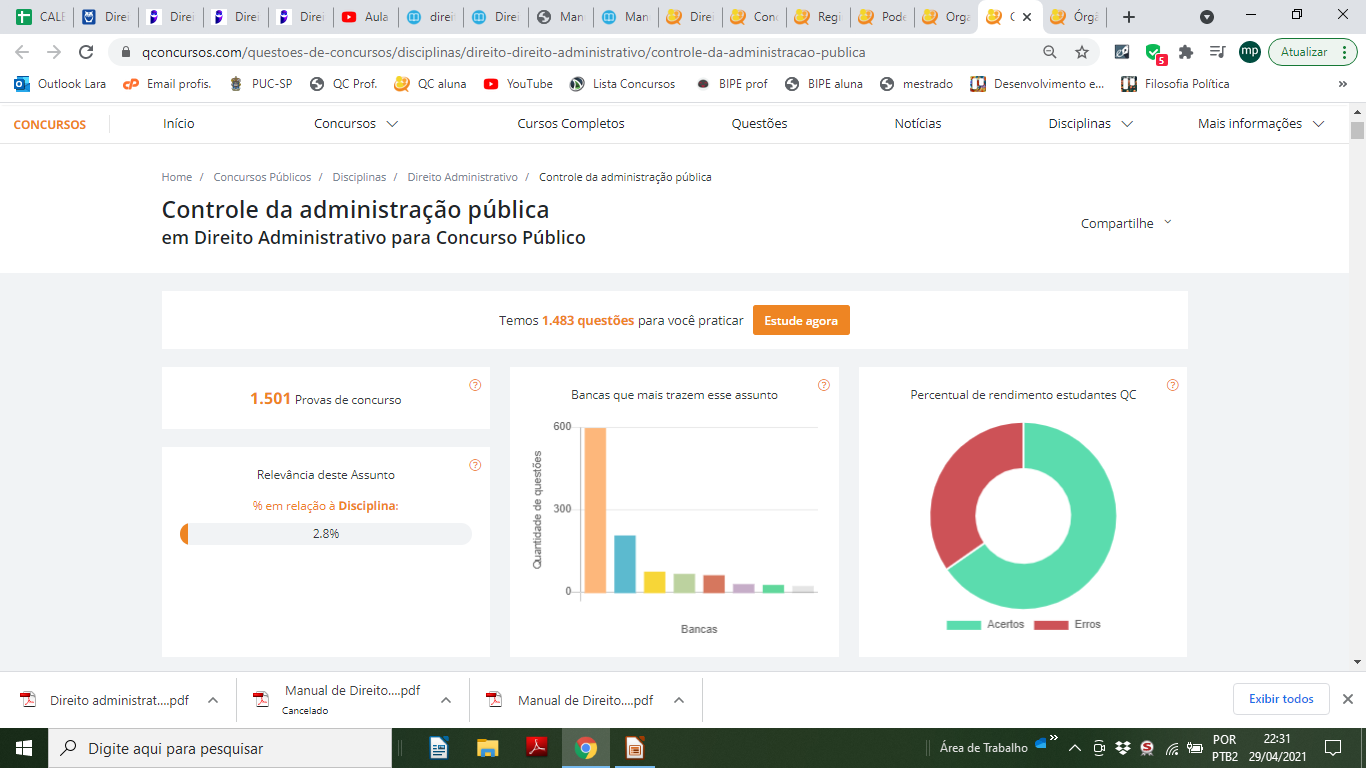 Conceito. Objeto. Fontes.
Conceito: definimos o Direito Administrativo como o ramo do direito público que tem por objeto os órgãos, agentes e pessoas jurídicas administrativas que integram a Administração Pública, (…); o Direito Administrativo é composto por um corpo de regras e princípios que disciplinam as relações entre a Administração e os particulares, caracterizadas por uma posição de verticalidade e regidas pelo princípio da justiça distributiva. (Di Pietro, p. 114).
Conceito de Administração Pública: Em resumo, o vocábulo tanto abrange a atividade superior de planejar, dirigir, comandar, como a atividade subordinada de executar. (…) Em sentido amplo para abranger a legislação e a execução. Outros, nela incluem a função administrativa propriamente dita e a função de governo. (Di Pietro, p. 117).

(...) em sentido subjetivo, formal ou orgânico, ela designa os entes que exercem a atividade administrativa; compreende pessoas jurídicas, órgãos e agentes públicos incumbidos de exercer uma das funções em que se triparte a atividade estatal: a função administrativa; em sentido objetivo, material ou funcional, ela designa a natureza da atividade exercida pelos referidos entes; nesse sentido, a Administração Pública é a própria função administrativa que incumbe, predominantemente, ao Poder Executivo. (Di Pietro, p. 118).
Administração Pública
Centralizada: prestada pela Administração direta (entes federativos e seus órgãos → desconcentração, que é o deslocamento dentro da mesma pessoa, com a criação de órgãos). Núcleo da Administração.

Órgão Público não tem personalidade jurídica.

Descentralizada: transfere para uma nova pessoa.

Por outorga: PP transfere a titularidade e a execução. Apenas por lei e para a Adminis. Indireta.
Por delegação: transfere apenas a execução. Pode ser delegada para Adminis. Indireta, direta (lei), particulares (contrato).
Conceito. Objeto. Fontes.
Fontes: Constituição, lei,  regulamento e outros atos normativos da Administração Pública, tratados interacionais, doutrina, jurisprudência e os princípios gerais de direito.
Regime Jurídico Administrativo
Supremacia do Interesse Público: prerrogativas/privilégios;

Indisponibilidade do Interesse Público: limites/deveres.
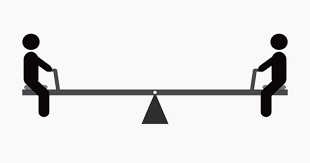 Regime Jurídico Administrativo
Princípios expressos: 

Art. 37. A administração pública direta e indireta de qualquer dos Poderes da União, dos Estados, do Distrito Federal e dos Municípios obedecerá aos princípios de legalidade, impessoalidade, moralidade, publicidade e eficiência e, também, ao seguinte:    

a) Legalidade: subordinação à lei. Necessita de permissivo legal;

b)  Impessoalidade: não discriminação + não imputação ao agente (ex: licitação e concurso;

c) Moralidade (jurídica):probidade, honestidade;

d) Publicidade: transparência, controle social. Não é absoluto…Requisito de eficácia.

e) Eficiência: produtividade com o mínimo de gasto.
Regime Jurídico Administrativo
Art 5º, LV, CF - aos litigantes, em processo judicial ou administrativo, e aos acusados em geral são assegurados o contraditório e ampla defesa, com os meios e recursos a ela inerentes.

Súmula Vinculante 5. A falta de defesa técnica por advogado no processo administrativo disciplinar não ofende a Constituição.

Súmula Vinculante 21. É inconstitucional a exigência de depósito ou arrolamento prévios de dinheiro ou bens para admissibilidade de recurso administrativo.
Regime Jurídico Administrativo
Princípios Implícitos:

→ Autotutela: poder-dever (obrigação) que a Adm. tem de rever seus próprios atos independentemente de provocação. Não impede o controle de mérito.
Anula atos ilegais / Revoga atos válidos.
Anulação: adm., ou jud., retroage ato viciado. ; Revogação: só a adm., não retroage.

SÚMULA 473 do STF: A administração pode anular seus próprios atos, quando eivados de vícios que os tornam ilegais, porque deles não se originam direitos; ou revogá-los, por motivo de conveniência ou oportunidade, respeitados os direitos adquiridos, e ressalvada, em todos os casos, a apreciação judicial.

Súmula 611, STJ - Desde que devidamente motivada e com amparo em investigação ou sindicância, é permitida a instauração de processo administrativo disciplinar com base em denúncia anônima, em face do poder-dever de autotutela imposto à Administração.
Regime Jurídico Administrativo
Princípios Implícitos:

→ Motivação: os atos administrativos devem se justificados. Há exceções. Teoria dos motivos determinantes (exoneração de servidor público).

→ Razoabilidade/proporcionalidade:  atuação razoável na interpretação da lei. Ponderação entre vantagens x desvantagens.

→ Continuidade (L. 8.987/95): serviços devem ser ininterruptos . 

Exceções: → ordem técnica ou → inadimplemento do usuário;
Exigências: → urgência ou → mediante aviso.

Respeitado o interesse da coletividade.

* Exceptio non adimpleti contractus (postergada!)
Poderes Administrativos
Difere dos Poderes do Estado.
Instrumentos necessários para atender ao interesse público.

Abuso de poder: 
→ excesso: vício de competência. (CEP) 
→ desvio: vício de finalidade. (FDP)

→ Poder vinculado: não há liberdade na decisão do administrador. Preenchidos os requisitos, a autoridade tem de praticar o ato. 
Ex.: licença para construir e para dirigir. 

→ Poder discricionário: há conveniência e oportunidade do administrador, dentro dos limites da lei. 
Ex.: permissão de uso de bem público, interpretação de conceito indeterminado.
Poderes Administrativos
Discricionário em que medida? 

Competência: vinculada (sempre decorre de lei);

Finalidade: vinculada;

Forma: será vinculada quando prevista em lei;

Motivo e objeto: elementos deixados à discricionariedade administrativa.
Os 4 Poderes da Administração Pública
Normativo; Hierárquico; Disciplinar; de Polícia.

Poder Normativo: atos normativos inferiores a lei, que a minudenciam e facilitam sua execução. Não inova, não legisla.

Regulamentos (decreto): Atos privativos dos Chefes do Executivo. 

→ Executivo: regulamento editado para a fiel execução da lei.  

→ Autônomos: substituem a lei. Exceção. 

Art. 84,CF. Compete privativamente ao Presidente da República:
VI - dispor, mediante decreto, sobre: (Redação dada pela EC nº 32/2001)
a) organização e funcionamento da administração federal, quando não implicar aumento de despesa nem criação ou extinção de órgãos públicos;  (Redação dada pela EC nº 32/2001)
b) extinção de funções ou cargos públicos, quando vagos;
Os 4 Poderes da Administração Pública
Poder Hierárquico: poder que a Administração tem de coordenar as funções administrativas.

Apenas internamente, pois não há hierarquia entre pessoas jurídicas diversas.

É possível: delegação e avocação (arts. 12 e 15 da L. 9784/99):
Art. 12. Um órgão administrativo e seu titular poderão, se não houver impedimento legal, delegar parte da sua competência a outros órgãos ou titulares, ainda que estes não lhe sejam hierarquicamente subordinados, quando for conveniente, em razão de circunstâncias de índole técnica, social, econômica, jurídica ou territorial. (...)
Art. 15. Será permitida, em caráter excepcional e por motivos relevantes devidamente justificados, a avocação temporária de competência atribuída a órgão hierarquicamente inferior.

Delegação: estende-se a competência, mas não transfere. Pode ser delegado para agente de mesma hierarquia ou inferior.
Avocação: um agente toma para si a competência de agente inferior
Os 4 Poderes da Administração Pública
Poder Disciplinar: poder de aplicar sanções, penalidades, a quem tem vínculo especial com a Administração. Há devido processo legal, com contraditório e ampla defesa.

Poder de Polícia: polícia administrativa (não a judiciária). Poder que a Administração tem de restringir o exercício de liberdades individuais, e ao uso/gozo/disposição de propriedade privada → em nome do interesse público. Limita e condiciona direitos individuais.

Pode ser discricionário (regra) ou vinculado;
Pode ser preventivo ou repressivo;
Pode ser geral ou individual.
Os 4 Poderes da Administração Pública
CONT. Poder de Polícia: Atributos:
 
- Discricionariedade; 
- Imperatividade: poder que a Adm. tem de impor ao particular obrigações unilaterais;
- Autoexecutoriedade: poder de imposição através de meios diretos de execução (reboque). Executa materialmente sem precisar do judiciário. Decorre de lei ou de situação de urgência;
- Coercibilidade: poder de imposição através de meios indiretos de coerção (multa).

Obs.:
Pode ser obrigação positiva também;
Conselhos profissionais.
Pandemia.
Os 4 Poderes da Administração Pública
CONT. Poder de Polícia: Ciclos: 


Norma de polícia / restrição 



Fiscalização, 



Consentimento, 



Sanção.
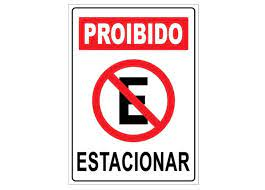 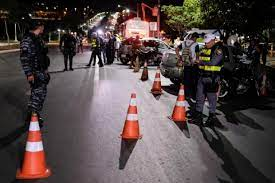 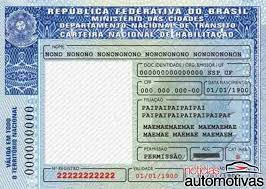 delegável
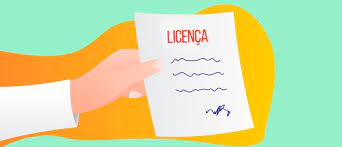 delegável
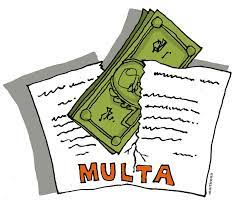 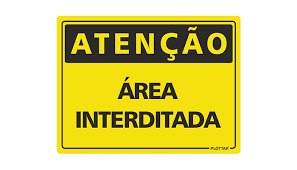 Prazo prescricional: 
5 anos.
Ou 3 anos (proc.adm. paralisado)
Ou prazo da infração penal.
Os 4 Poderes da Administração Pública
CONT. Poder de Polícia:
 
Art. 78. Considera-se poder de polícia atividade da administração pública que, limitando ou disciplinando direito, interêsse ou liberdade, regula a prática de ato ou abstenção de fato, em razão de intêresse público concernente à segurança, à higiene, à ordem, aos costumes, à disciplina da produção e do mercado, ao exercício de atividades econômicas dependentes de concessão ou autorização do Poder Público, à tranqüilidade pública ou ao respeito à propriedade e aos direitos individuais ou coletivos. (Redação dada pelo Ato Complementar nº 31, de 1966)

        Parágrafo único. Considera-se regular o exercício do poder de polícia quando desempenhado pelo órgão competente nos limites da lei aplicável, com observância do processo legal e, tratando-se de atividade que a lei tenha como discricionária, sem abuso ou desvio de poder.
Os 4 Poderes da Administração Pública
Prof. Marcelo Alexandrino (2020, p. 333):
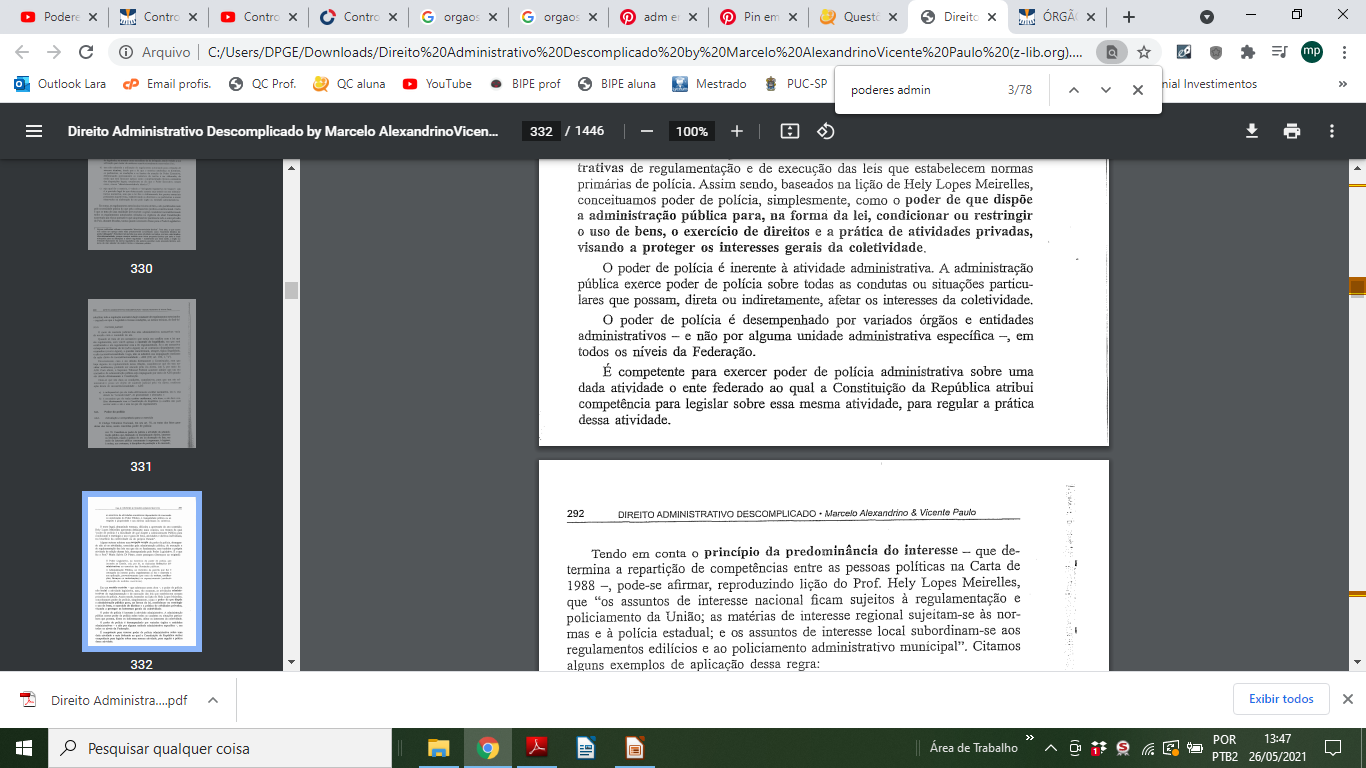 Deveres
São deveres do administrador público:

Poder-dever de agir: para atingir o fim público ele tem o dever de agir, e de atuar em benefício da coletividade e seus indivíduos. 

Dever de eficiência: atuação célere, coordenada, eficiente, ou seja, dever de boa administração.

Dever de probidade: atuação em consonância com os princípios da moralidade e honestidade administrativa sob pena de serem aplicadas sanções administrativas, penais e política (art. 37, §4º da CF).

Dever de prestação de contas: refere-se à gestão dos bens e interesses da coletividade.
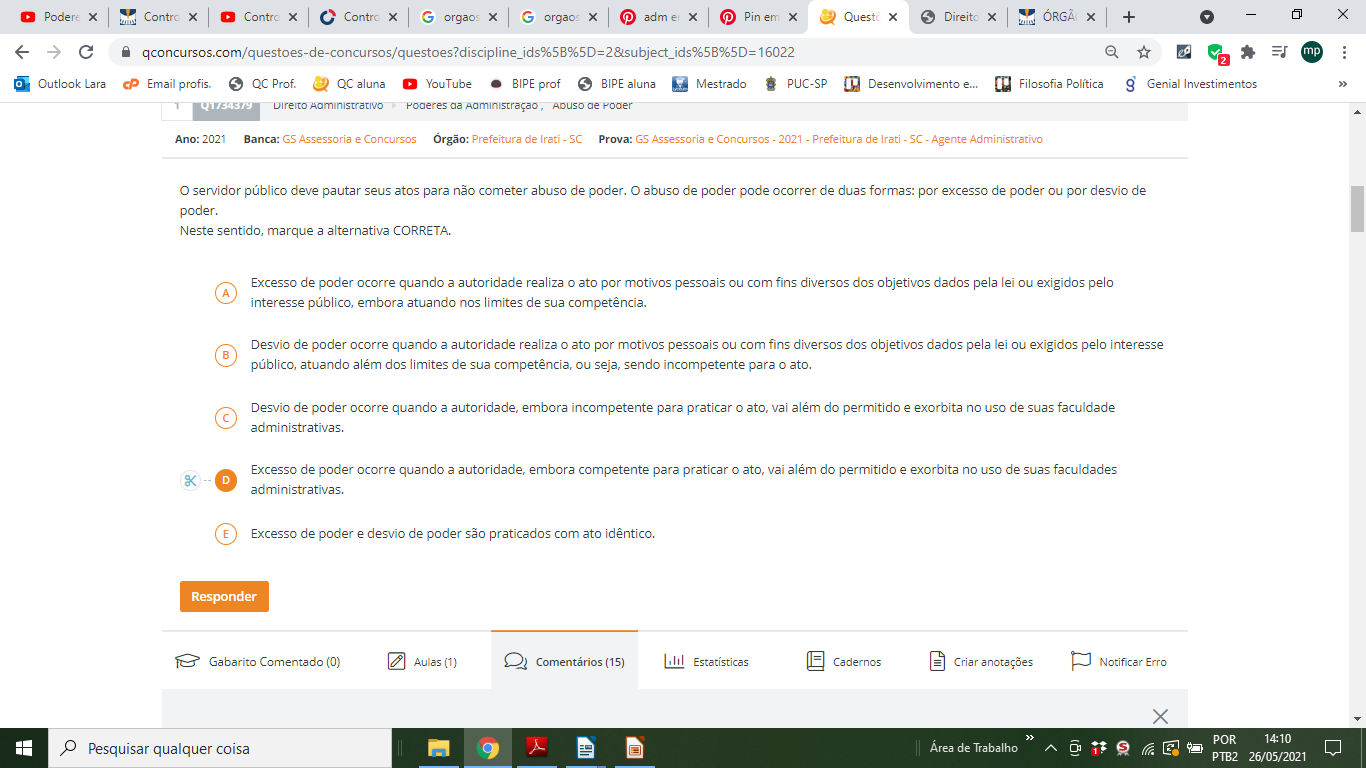 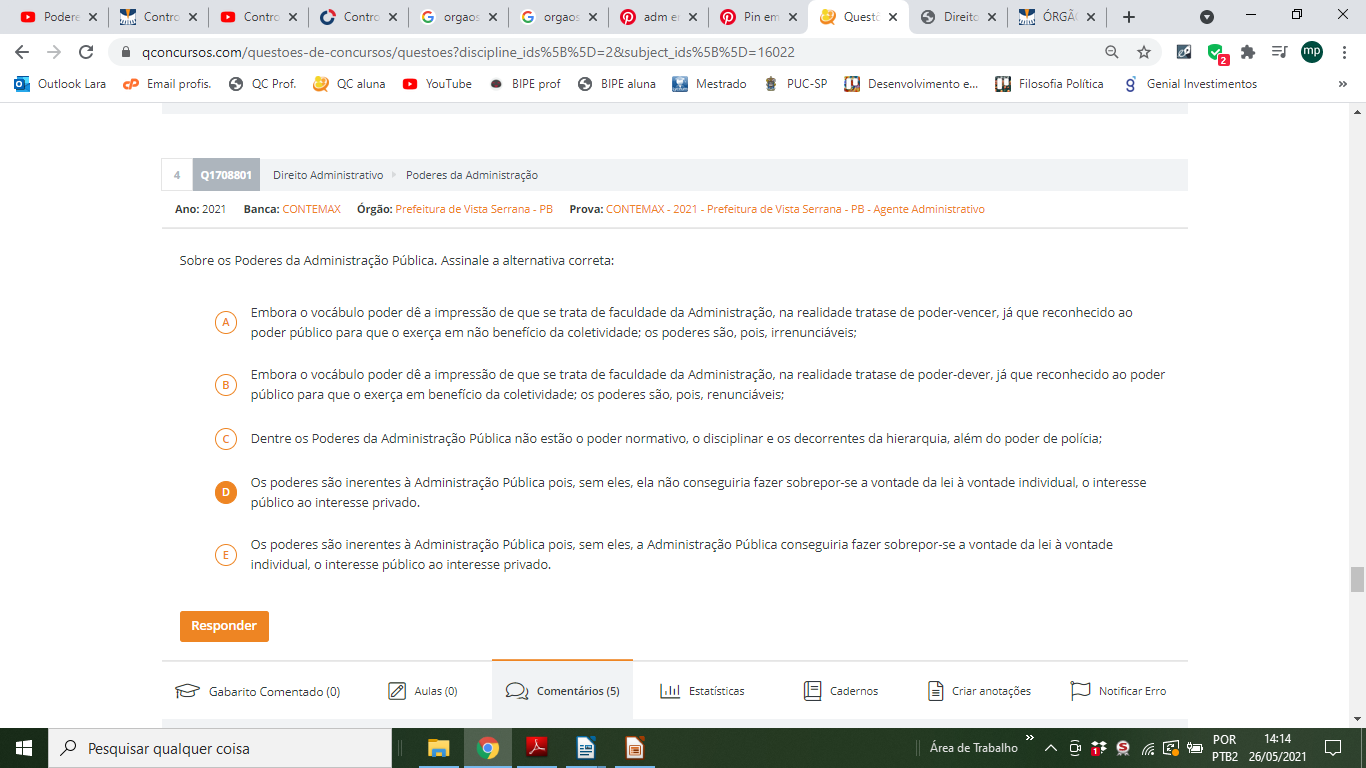 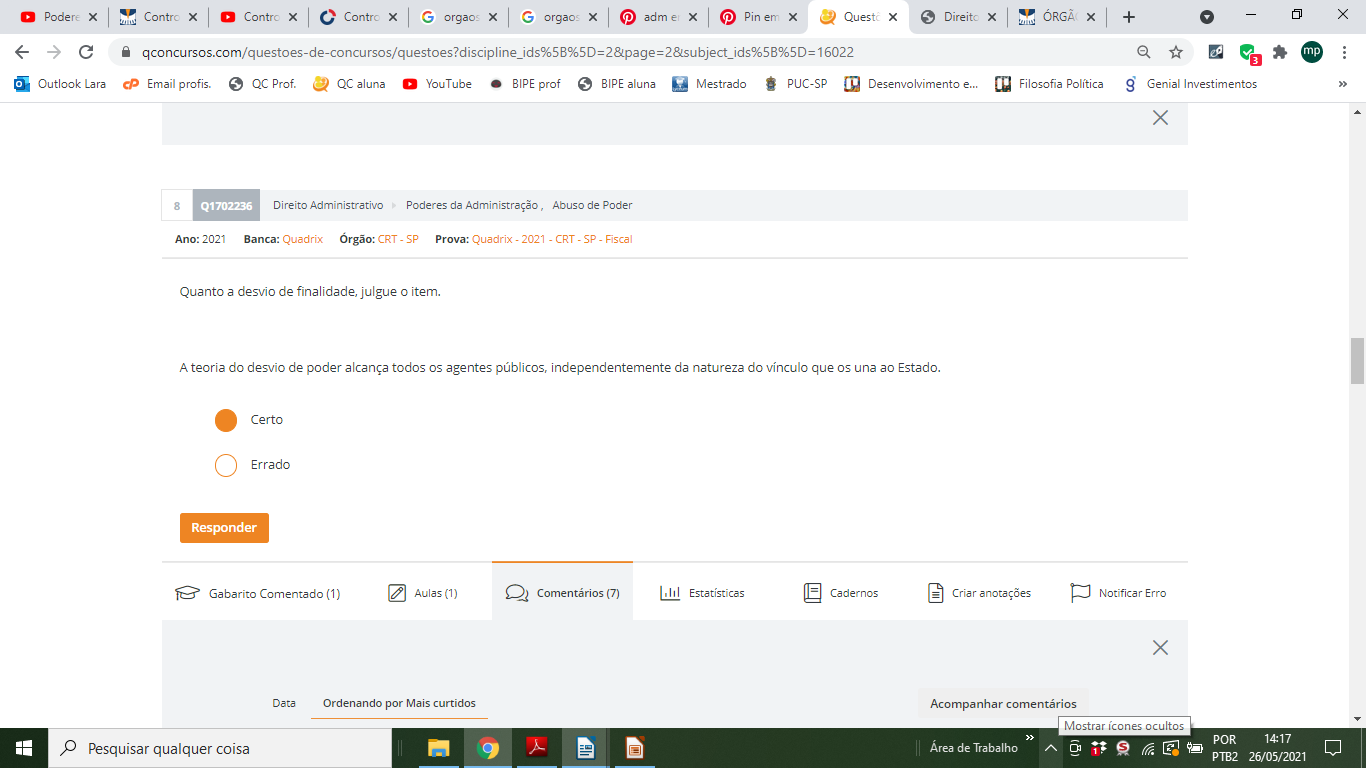 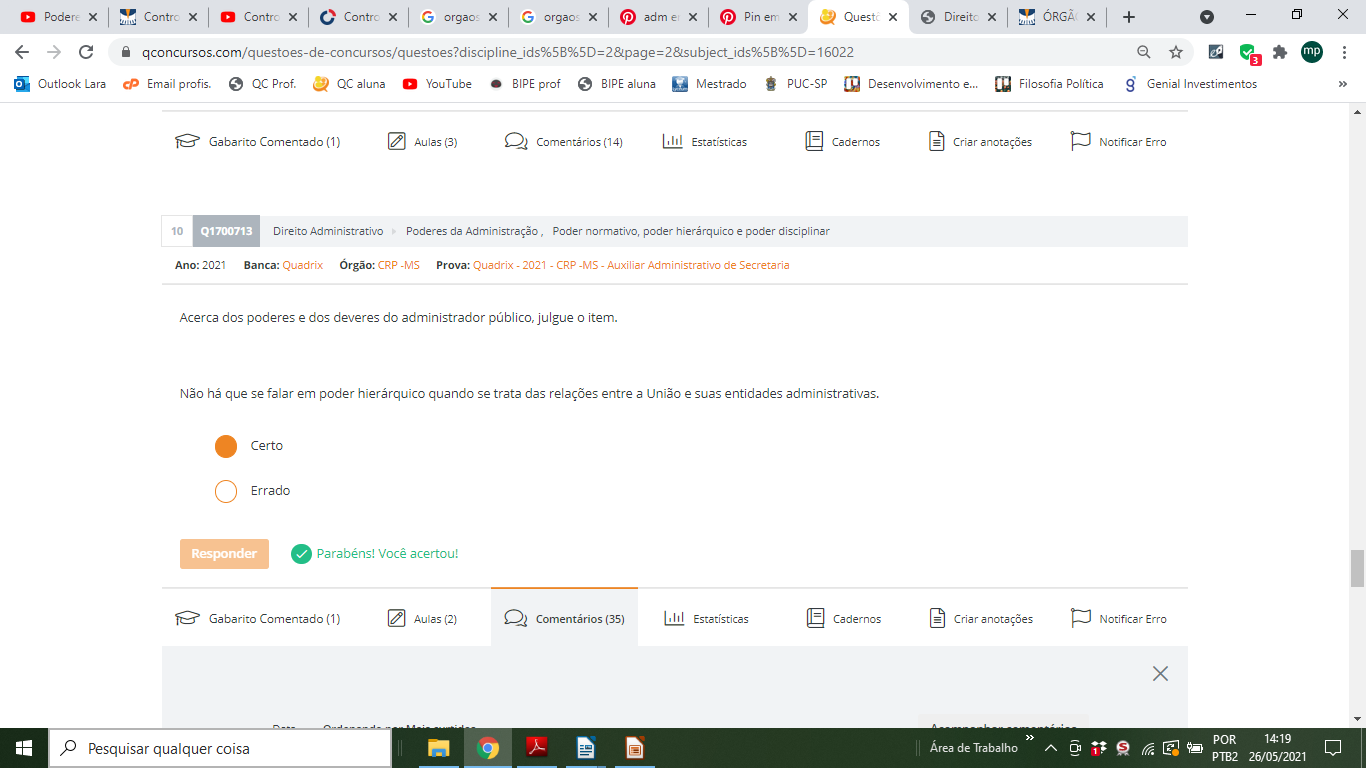 Entidade adm:AD. IND.
Controle da Administração Pública
Há 2 sistemas:

→ Francês (sistema de contencioso administrativo ou sistema de dualidade de jurisdição)

Ele adota uma separação absoluta de poderes, e isso impede que um poder controle o outro. Lá tem o CONSELHO DE ESTADO FRANCÊS. Suas decisões são definitivas e não admitem a possibilidade de discussão posterior por meio do judiciário.

→ Inglês (sistema de jurisdição única)  

A jurisdição é exercida pelo poder judiciário. Só ele emite decisão com caráter de definitividade.
Controle da Administração Pública
Especificamente sobre o controle administrativo: 

Modo: Pode ser de legalidade ou de mérito

Momento: prévio (ex. homologação,aprovação) ou posterior (ex. anulação)

Poder de iniciativa: provocado (representação ou reclamação) ou de oficio...
Controle da Administração Pública
Controle Adm.:
Por vinculação ou por hierarquia
Espe
Controle Legislativo:
Controle parlamentar direto 
ou com auxílio do Tribunal de
Contas
Controle Judicial:
Inafastabilidade da Jurisdição
diante da ameaça ouefetiva lesão
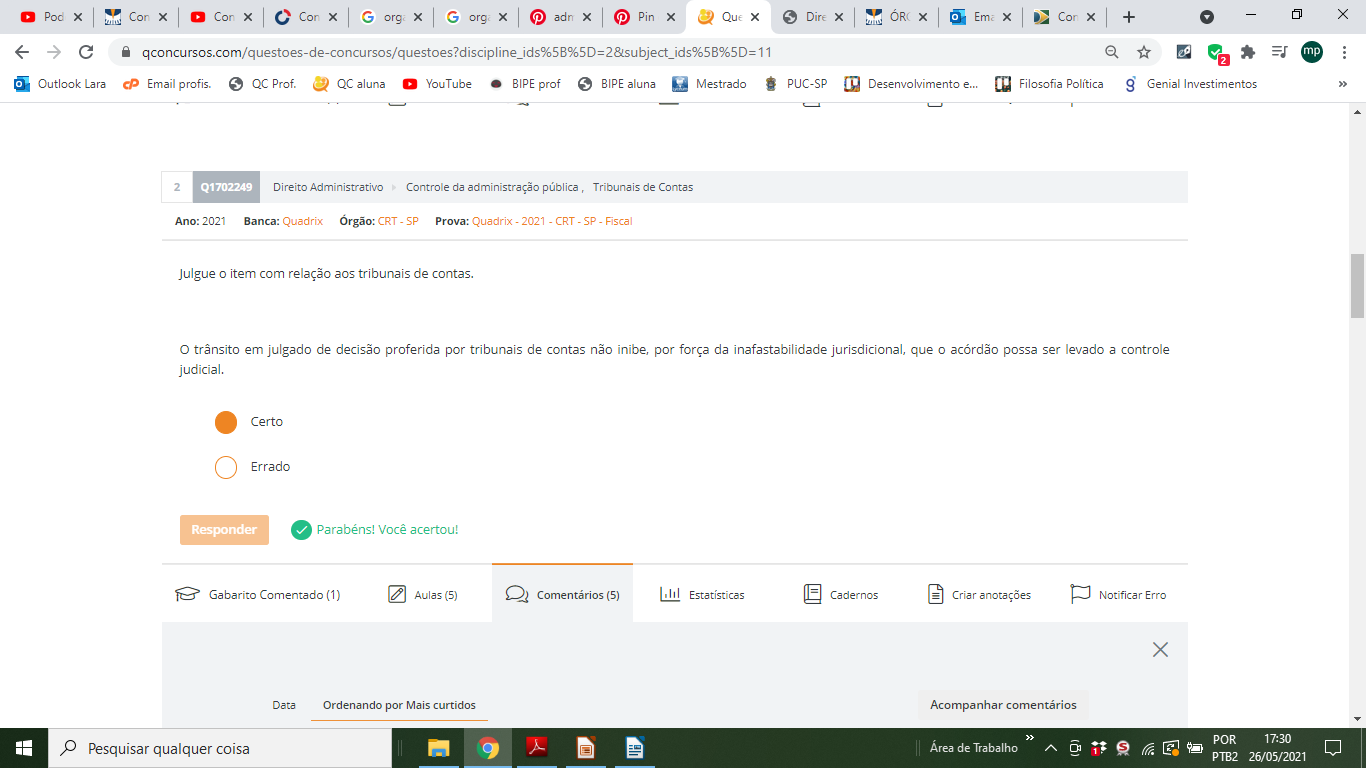 Art. 5º, XXXV, CF - a lei não excluirá da apreciação do Poder Judiciário lesão ou ameaça a direito
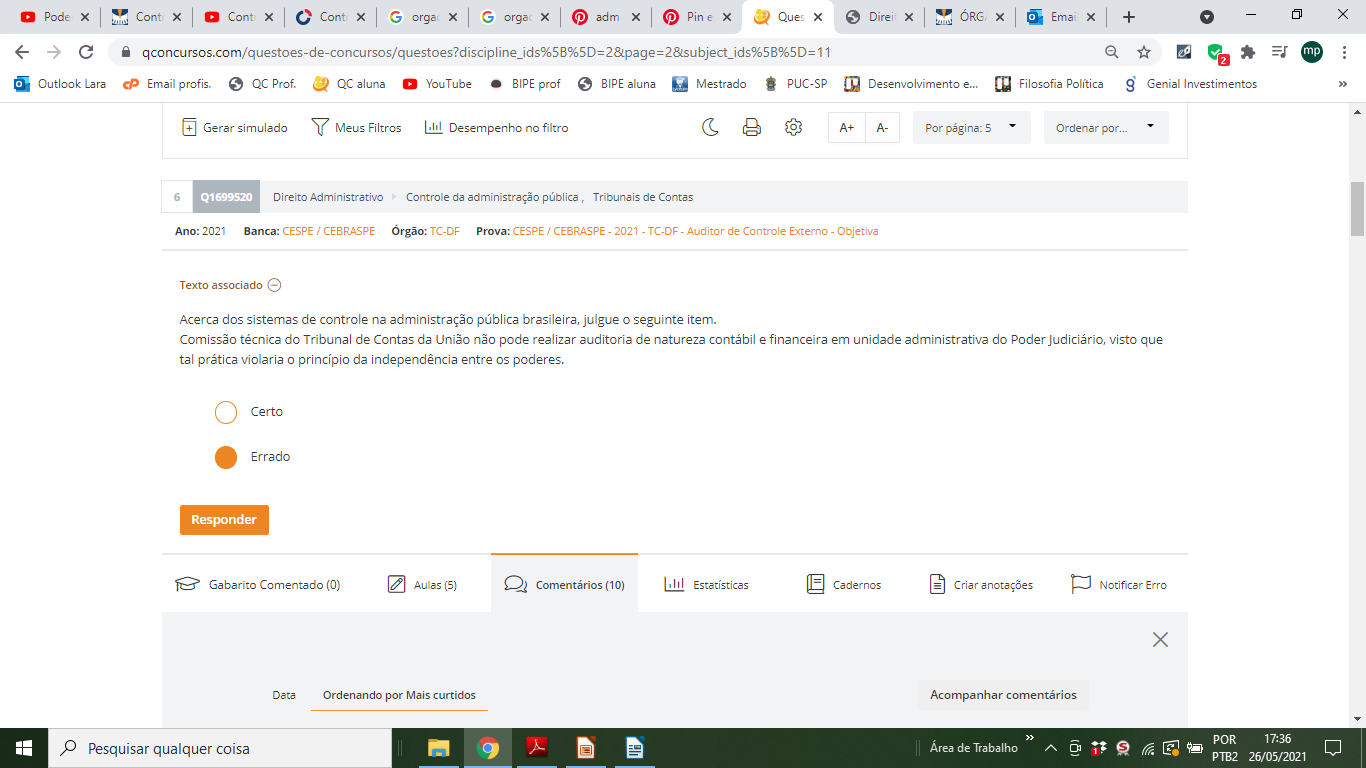 Art. 71, CF. O controle externo, a cargo do Congresso Nacional, será exercido com o auxílio do Tribunal de Contas da União, ao qual compete:

I - apreciar as contas prestadas anualmente pelo Presidente da República, mediante parecer prévio que deverá ser elaborado em sessenta dias a contar de seu recebimento;

II - julgar as contas dos administradores e demais responsáveis por dinheiros, bens e valores públicos da administração direta e indireta, incluídas as fundações e sociedades instituídas e mantidas pelo Poder Público federal, e as contas daqueles que derem causa a perda, extravio ou outra irregularidade de que resulte prejuízo ao erário público;

III - apreciar, para fins de registro, a legalidade dos atos de admissão de pessoal, a qualquer título, na administração direta e indireta, incluídas as fundações instituídas e mantidas pelo Poder Público, excetuadas as nomeações para cargo de provimento em comissão, bem como a das concessões de aposentadorias, reformas e pensões, ressalvadas as melhorias posteriores que não alterem o fundamento legal do ato concessório;

IV - realizar, por iniciativa própria, da Câmara dos Deputados, do Senado Federal, de Comissão técnica ou de inquérito, inspeções e auditorias de natureza contábil, financeira, orçamentária, operacional e patrimonial, nas unidades administrativas dos Poderes Legislativo, Executivo e Judiciário, e demais entidades referidas no inciso II;
o